Institut for Molekylær Medicin Ledelse og fastansat videnskabeligt personale
Institutleder
Professor Boye Jensen
Sekretariat
Christian Grud
Elektronisk og mekanisk værksted
Neurobiologisk
Forskning
Forskningsleder prof. Trevor Owens 

Professor Trevor Owens 
Professor Bente FinsenProfessor Kate Lambertsen
Professor Morten MeyerProfessor Vijay TiwariProfessor Jens Holm Mikkelsen
Lektor Reza Khorooshi
Lektor Åsa Fex Svenningsen
Lektor Bettina Hjelm ClausenAdjunkt Agnieszka WlodarczykAdjunkt Hiroyuki WatanabeRSD/OUH gruppe
Professor Zsolt Illes
Professor Tanja Sheldrik Michel
Professor Nasrin AsgariProfessor Lars Henrik FrichLektor Helle Hvilsted Nielsen
Biomedicinsk LaboratoriumKonstitueret afdelingsleder Jesper StæhrLektor Katarina Zvarova






OUH-gruppe
Professor Peter ZvaraLektor Mikael Palner
Kardiovaskulær 
og Renal Forskning
Forskningsleder prof. Stefan Mortensen

Professor Boye L JensenProfessor Ulrike Muscha Steckelings
Professor Stefan Mortensen
Professor Henrik DimkeProfessor Daniel Ketelhuth
Professor Per SvenningsenProfessor Elisa LiehnProfessor Peter Bie Lektor Kirsten Madsen
Lektor Jane Stubbe
Lektor Maria Bloksgaard 
Adjunkt Marleen KortenoevenAdjunkt Maria Peleli-Pedersen

OUH-grupper
Professor Kurt Højlund
Professor Lars Melholt Rasmussen 
Professor Martin Tepel
Cancer- og
Inflammationsforsk.
Forsk.leder prof. H Ditzel (Cancer)Forsk.leder lektor Jonas Graversen (Inflammation) 

Professor Henrik Ditzel 
Professor Uffe HolmskovProfessor Søren Moestrup
Professor Grith Sørensen
Professor Morten GjerstorffLektor Jonas Graversen
Lektor Søren W. K. HansenLektor Yaseelan PalarasahLektor Anders SchlosserLektor Mikkel Green Terp Adjunkt Jesper Bonnet Møller Adjunkt Bartosz Pilecki
RSD-gruppe
Professor Vibeke Andersen
KCB-gruppenProfessor Jean-Marie DelaisseLektor Thomas Levin Andersen
Lektor Kent Søe
Anatomi, Campus
Lektor John Chemnitz
Lektor  Annette Møller DallLektor Mengliang Zhang
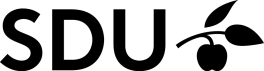 Januar 2023
Primær undervisning:
Anatomi og Neurobiologi
Primær undervisning:
Fysiologi og Farmakologi
Primær undervisning:
Immunologi og Mikrobiologi
Department of Molecular Medicine
Management and permanent scientific staff
Head of department
Professor Boye Jensen
Electronic and mechanical workshop
Secretariat
Christian Grud
Cardiovascular
and Renal Research
Head of research Prof.  Stefan Mortensen


Professor Boye L JensenProfessor Ulrike Muscha Steckelings
Professor Stefan Mortensen
Professor Henrik DimkeProfessor Daniel Ketelhuth
Professor Per SvenningsenProfessor Elisa Liehn
Assoc. Prof. Kirsten Madsen
Assoc. Prof. Jane Stubbe
Assoc. Prof. Maria Bloksgaard 
Assist. Prof. Marleen KortenoevenAssist. Prof. Maria Peleli-Pedersen
OUH Group
Professor Kurt Højlund
Professor Lars Melholt Rasmussen 
Professor Martin Tepel
Cancer and
Inflammation Research
Head of research:          Prof. Henrik Ditzel (Cancer)        Assoc. Prof. Jonas Graversen (Inflammation) 
 
Professor Henrik Ditzel 
Professor Uffe HolmskovProfessor Søren MoestrupProfessor Grith Sørensen
Professor Morten GjerstorffAssoc. Prof. Jonas Graversen
Assoc. Prof. Søren W K HansenAssoc. Prof. Yaseelan PalarasahAssoc. Prof. Anders SchlosserAssoc. Prof. Mikkel Green TerpAssist. Prof. Jesper Bonnet Møller 
Assist.Prof. Bartosz Pilecki
RSD Group
Professor Vibeke Andersen
KCB Group
Professor Jean-Marie DelaisseAssoc. Prof. Thomas Levin Andersen
Assoc. Prof. Kent Søe
Biomedical Laboratory
Acting head of department Jesper StæhrAssoc. Prof. Katarina Zvarova







OUH gruppe
Professor Peter Zvara
Assoc. Prof. Mikael Palner
Neurobiology Research
Head of research Prof. Trevor Owens 


Professor Trevor Owens
Professor Kate Lambertsen
Professor Bente Finsen
Professor Morten Meyer
Professor Vijay Tiwari
Assoc. Prof. Reza Khorooshi 
Assoc. Prof. Åsa Fex Svenningsen
Assoc. Prof. Bettina H ClausenAssist. Prof. Agnieszka WlodarczykAssist. Prof. Hiroyuki WatanabeRSD/OUH Group
Professor Zsolt Illes
Professor Tanja Sheldrik Michel
Professor Nasrin AsgariProfessor Lars Henrik FrichAssoc. Prof. Helle Hvilsted Nielsen
Anatomy, Campus
Assoc. Prof. John Chemnitz
Assoc. Prof. Annette Møller DallAssoc. Prof. Mengliang Zhang
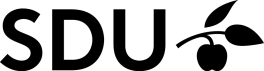 Januar 2023
Primary education:
Physiology and Pharmacology
Primary education:
Anatomy and Neurobiology
Primary education:
Immunology and Microbiology